1 семінар з дисципліни спічрайтинг
Риторичний ідеал- це загальний зразок, 
ідеал мовної поведінки, якому потрібно слідувати».
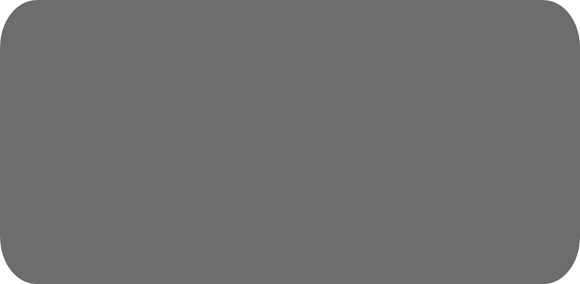 Тоталітарна
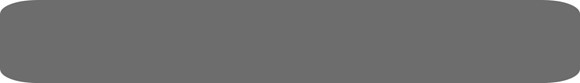 Демократична
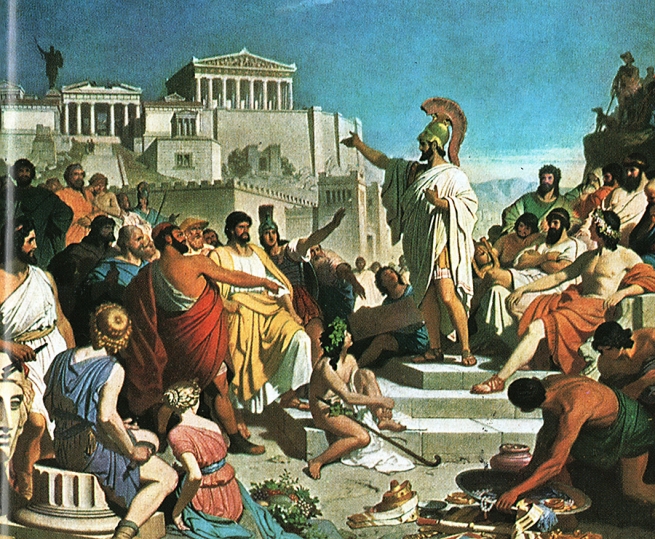 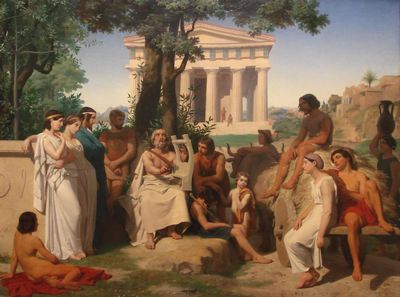 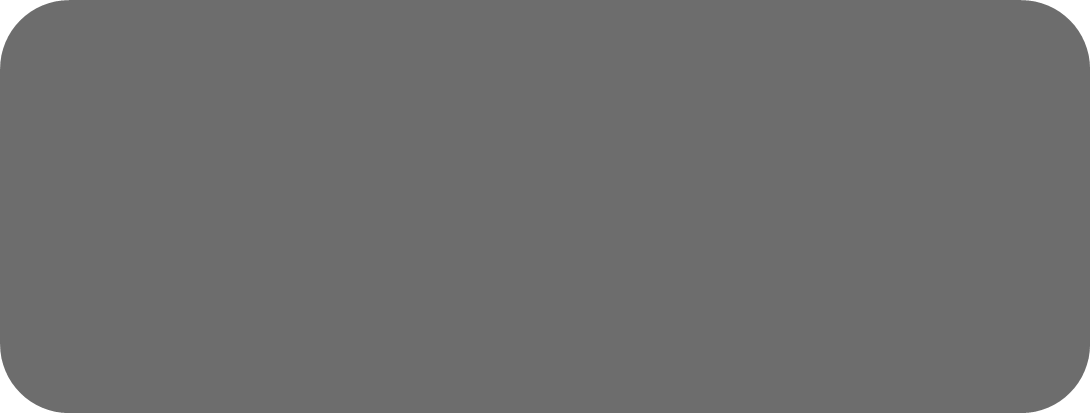 Першою умовою успіху оратора є жвавість, другою − жвавість і третьою − жвавість. Промови сповнені іронії, пародіювання, етичних антитез, риторичних запитань.
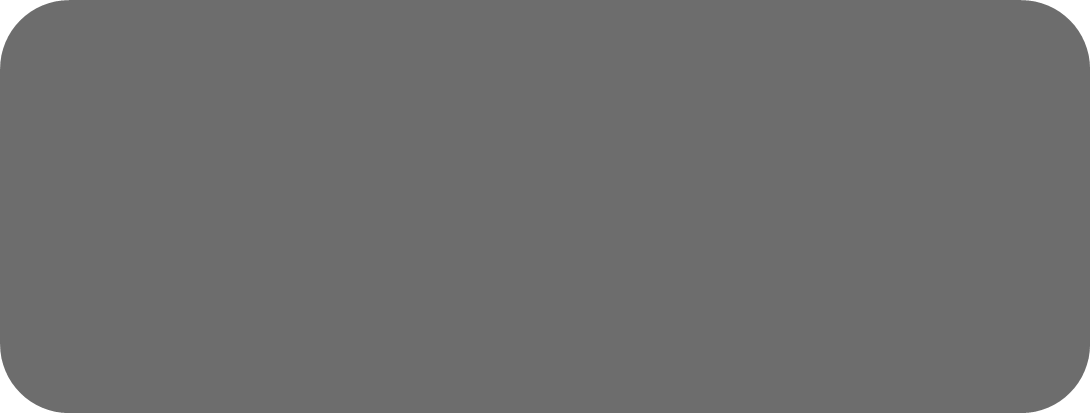 А ідеальні промови тоталітаризму загалом нагальні, закличні, категоричні, безапеляційні.
Стародавня Греція
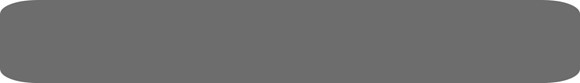 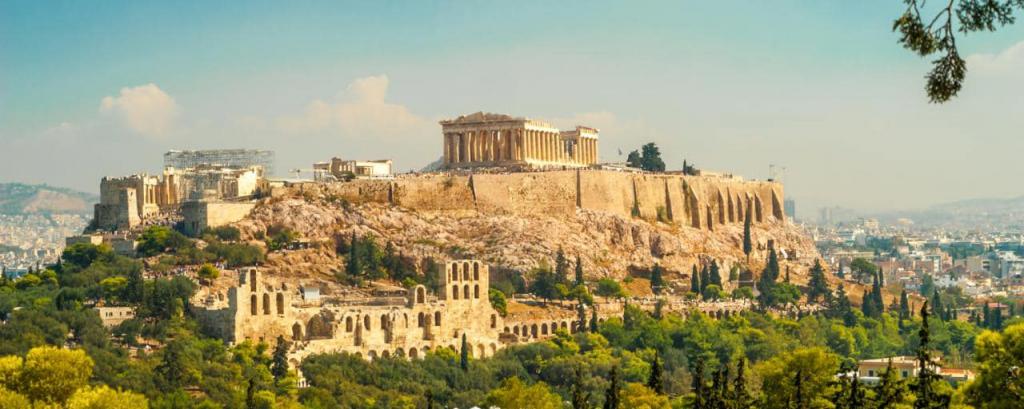 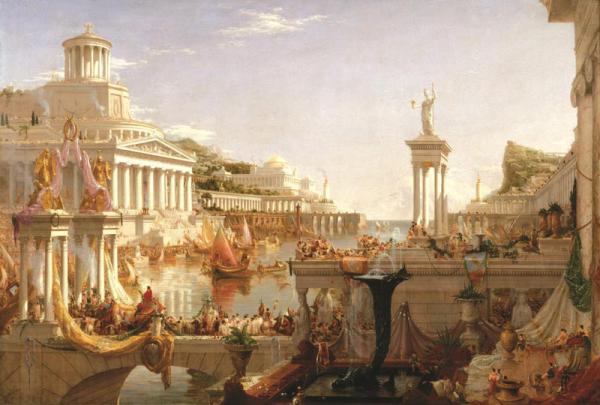 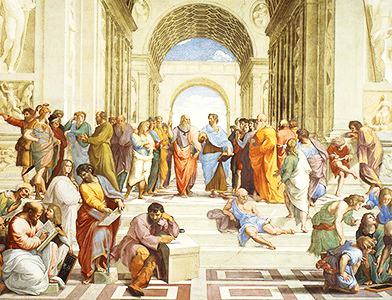 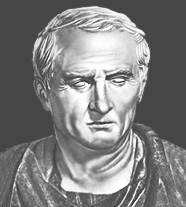 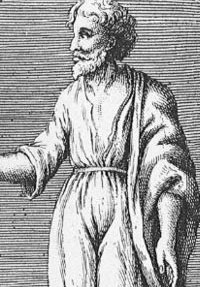 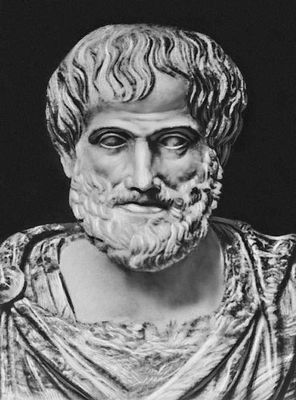 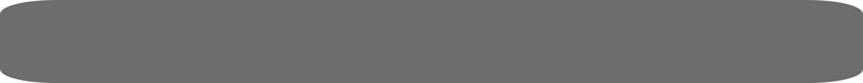 Цицерон
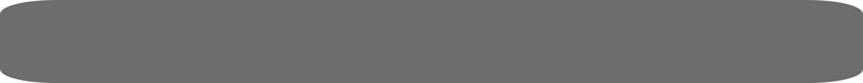 Емпедокл
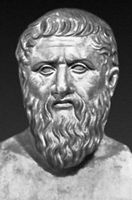 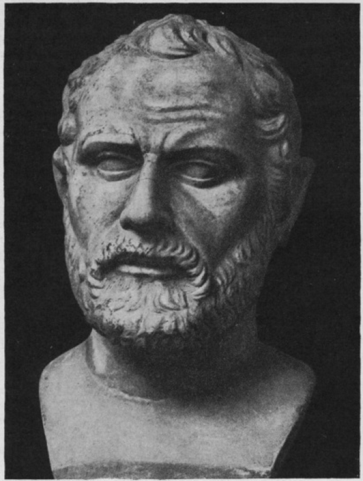 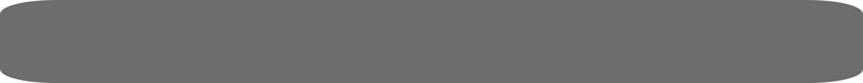 Аристотель
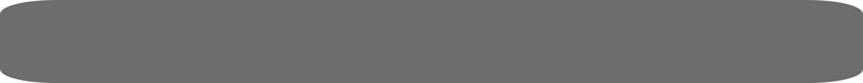 Демосфен
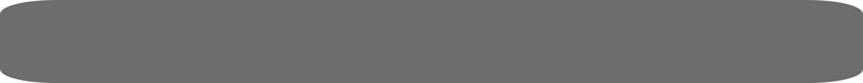 Платон
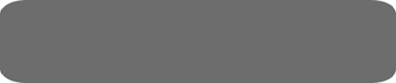 Софісти -це перші в світовій історії 
платні вчителі мудрості
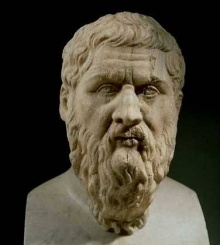 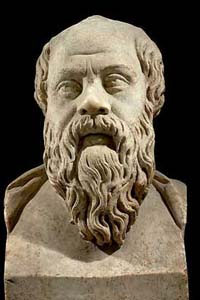 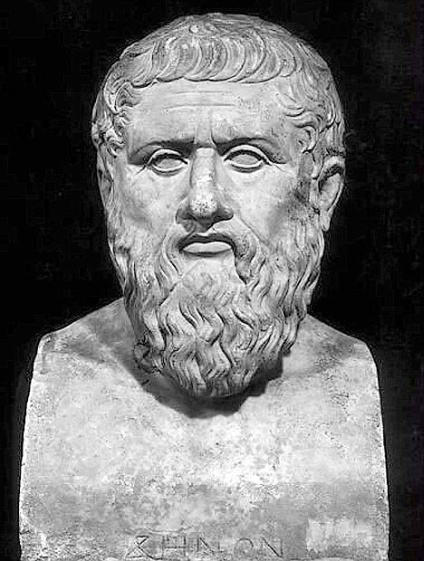 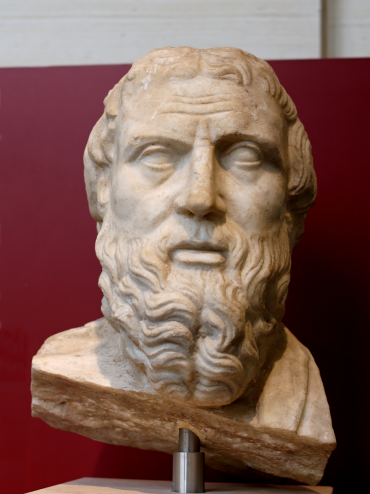 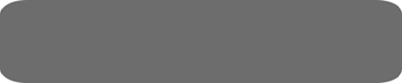 Гіппій
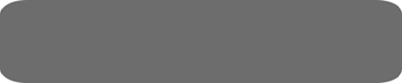 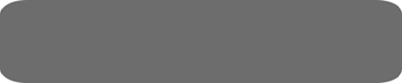 Горгій
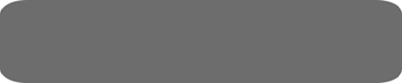 Продік
Протагор
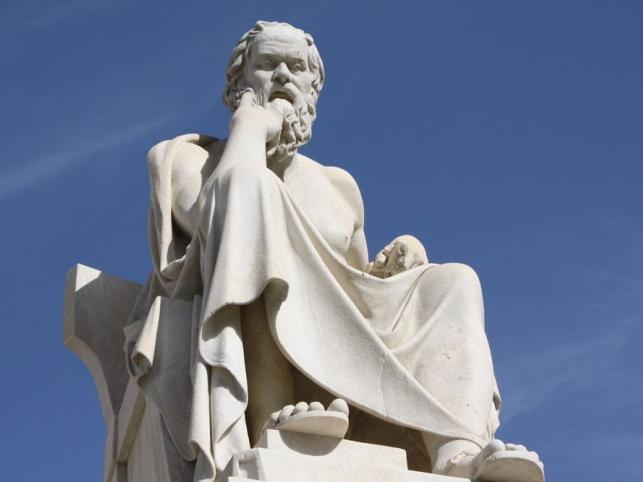 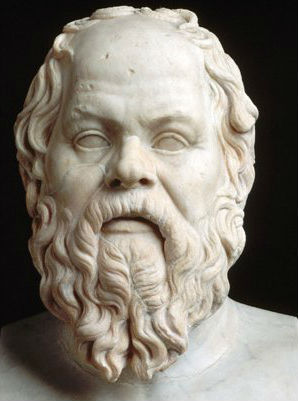 Сократ - давньогрецький філософ
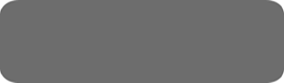 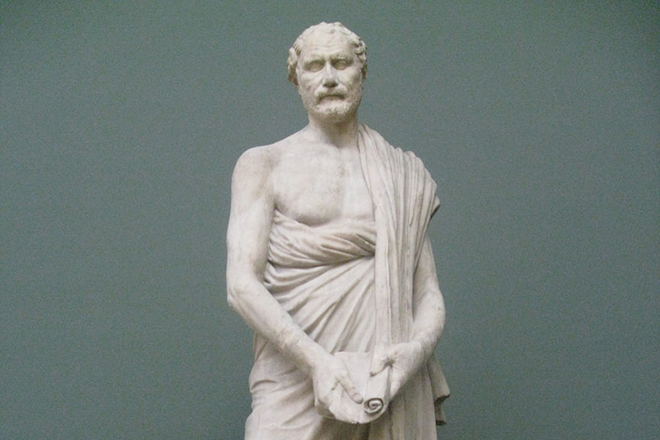 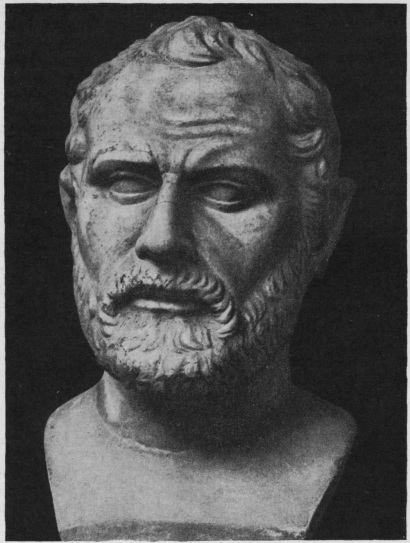 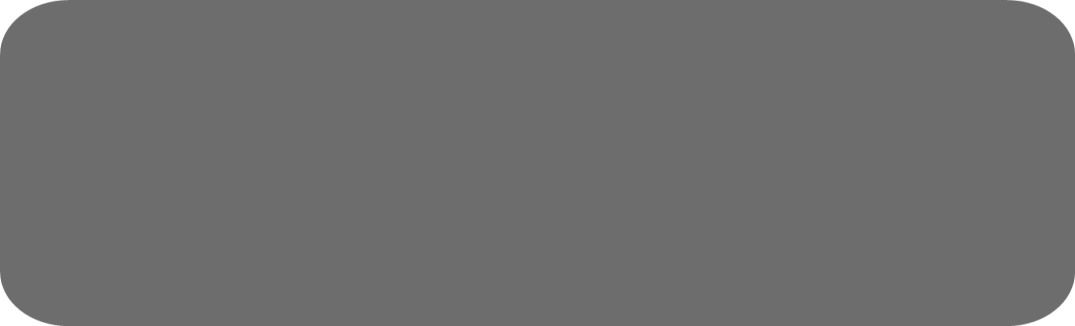 Демосфен - відомий оратор 
Стародавнього світу
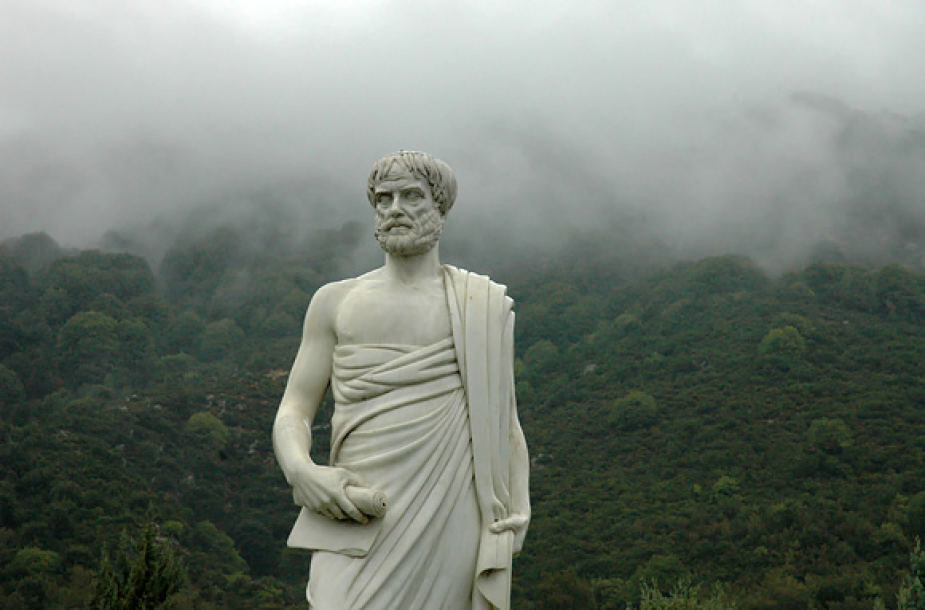 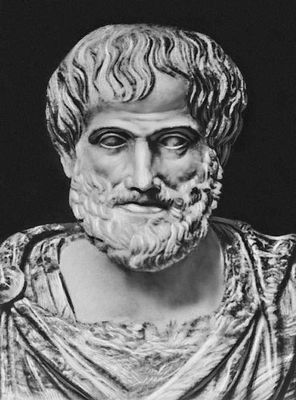 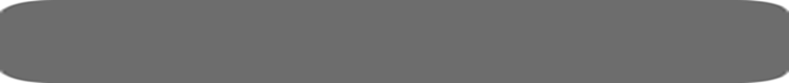 Аристотель - давньогрецький філософ
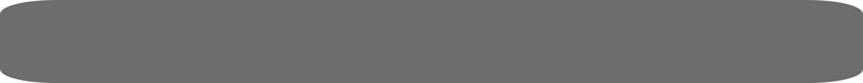 Стародавній Рим
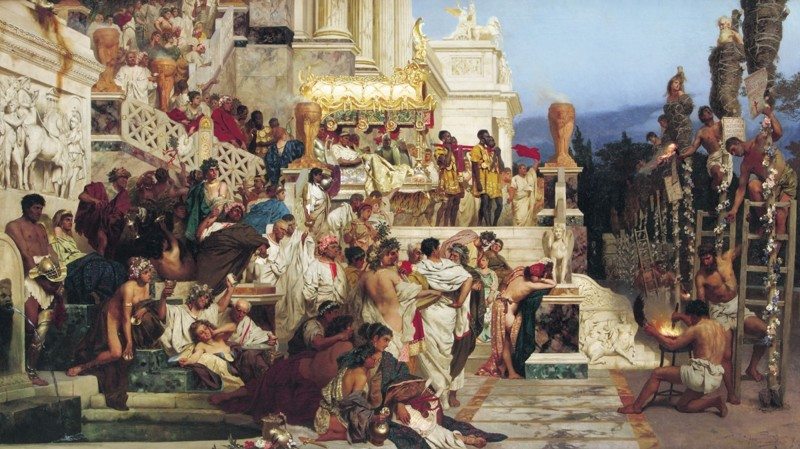 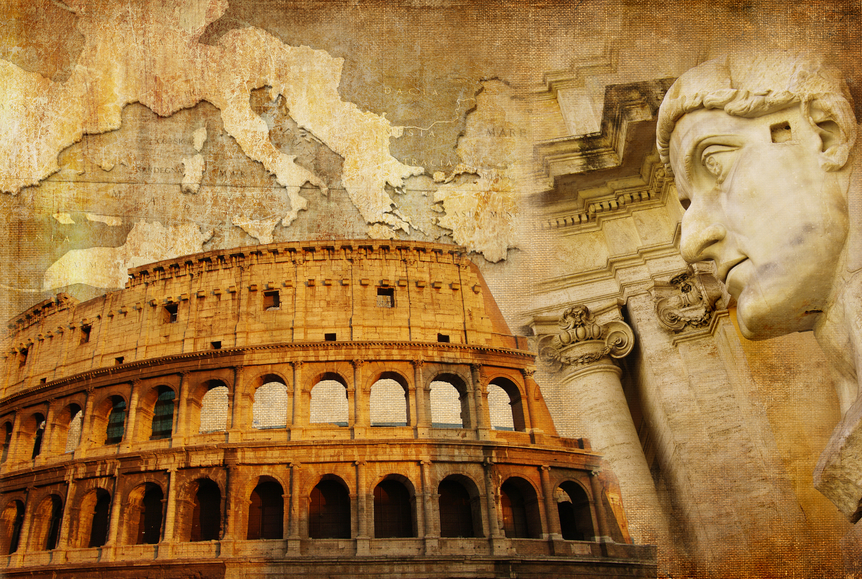 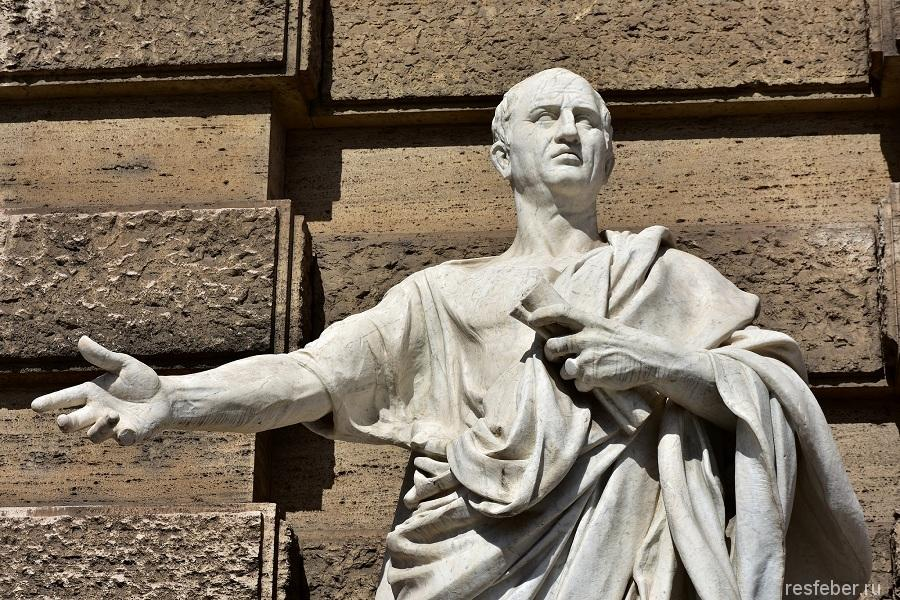 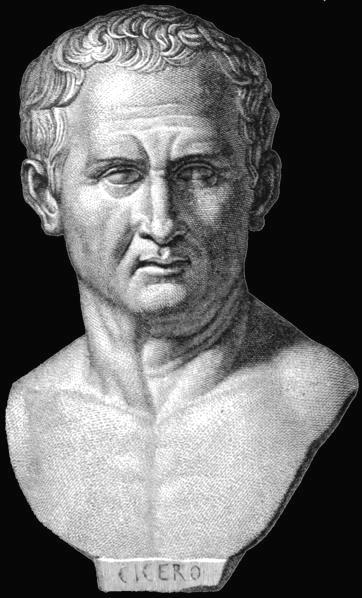 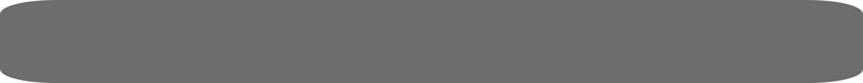 Цицерон
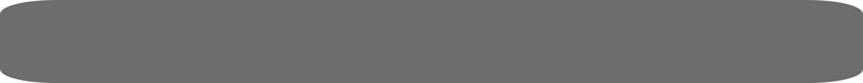 "Про оратора", "Брут", "Оратор" та ін.
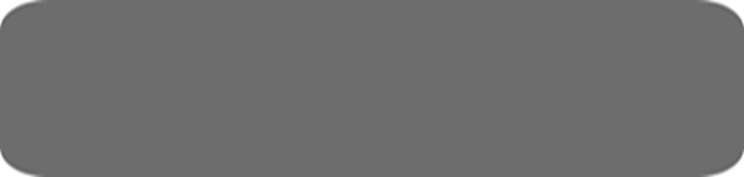 Релігійне (церковно-богословське) красномовство – це вид словесного
мистецтва, тобто промови священнослужителів на релігійну тематику
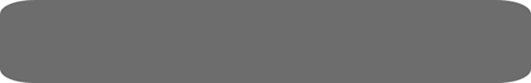 Гомілетика
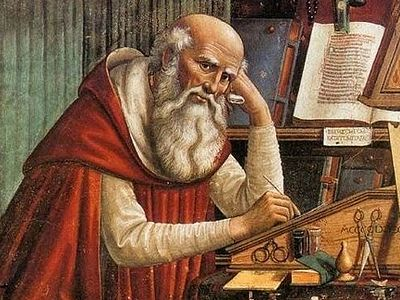 Папа Григорій І(Григорія Двоєслова, нар.бл.450 р.) «Пастирське правило»
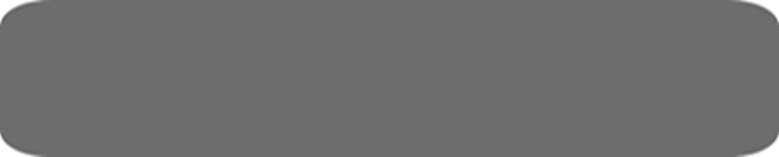 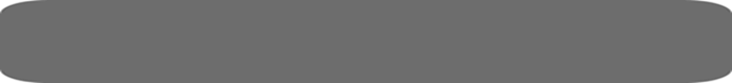 Августина Блаженного (354—430 рр.) «Християнська доктрина»
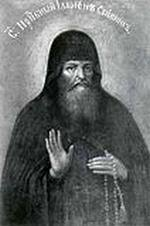 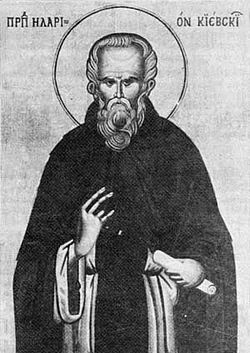 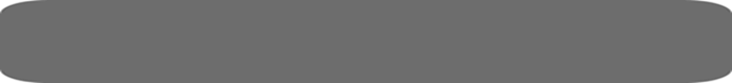 Святи́тель Іларіо́н (*990 — †1088) — митрополит Київський та всієї Русі
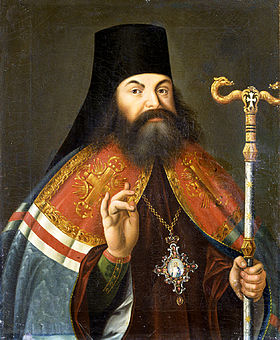 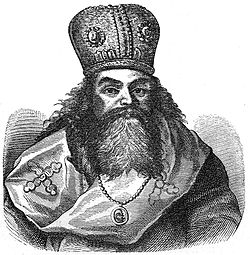 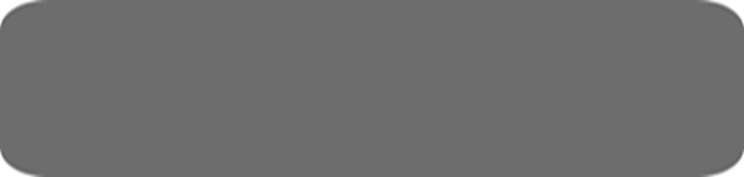 Ф. Прокопович- класик української риторичної науки
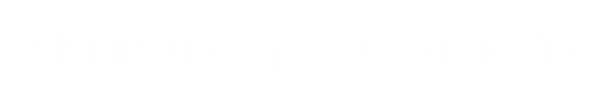 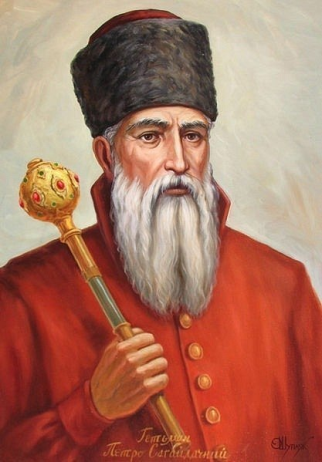 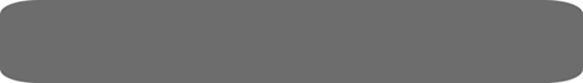 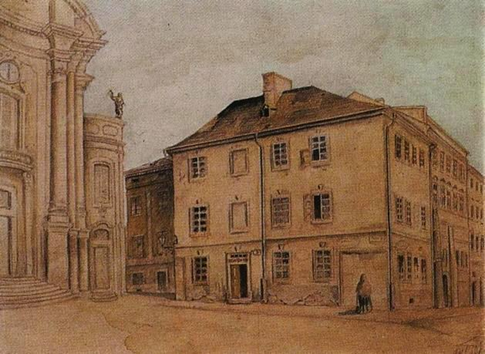 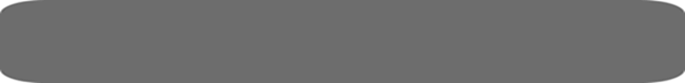 Петро Сагайдачний
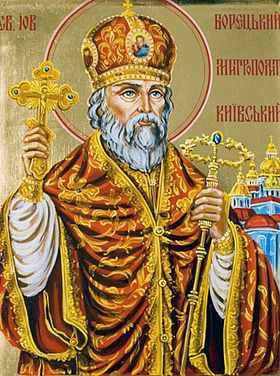 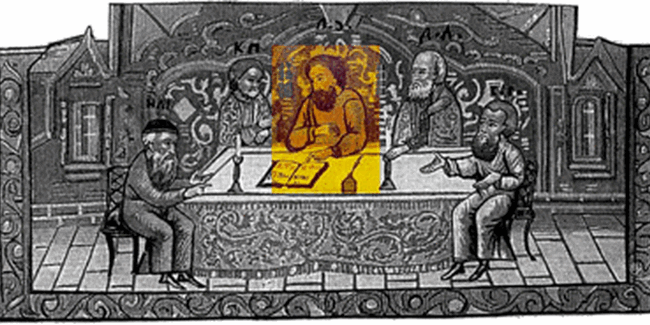 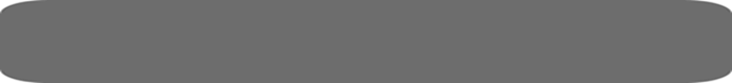 Лаврентій і Стефан Зизанії
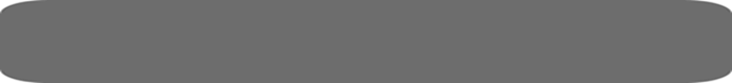 Боре́цький Іва́н Матві́йович
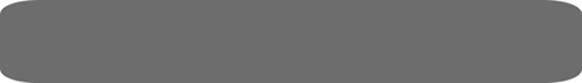 Свято-Успенський собор Києво-Печерського монастиря
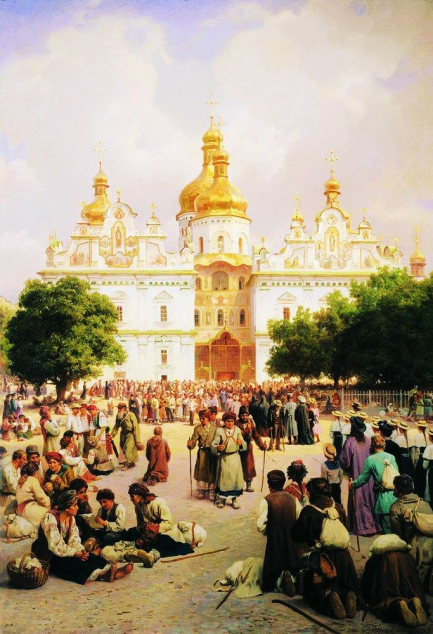 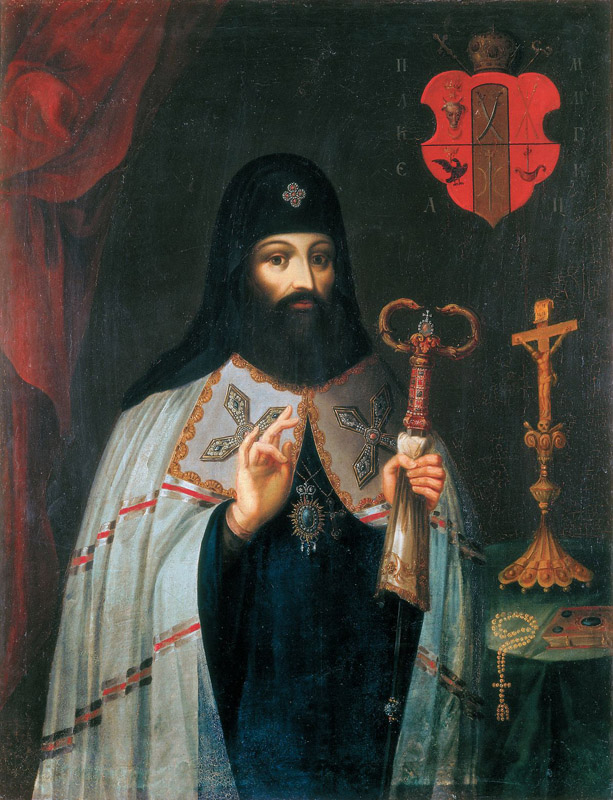 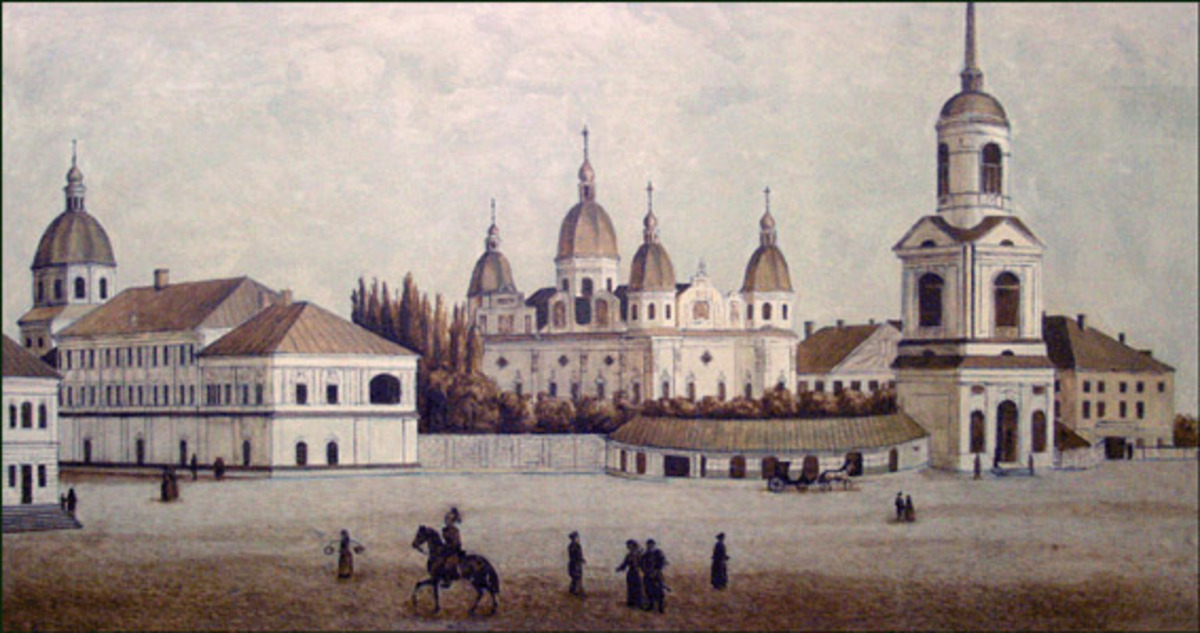 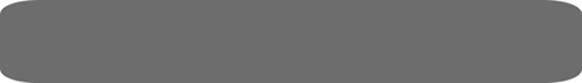 Петро Могила
Києво-Могилянська колегія
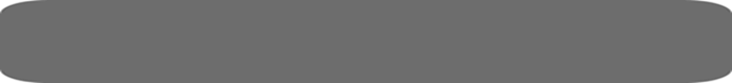